¿Por qué un objeto se hunde o flota?
Porque flotan los peces?
Porque flotan los barcos?
Como cambian las líneas de flotación los submarinos?
Porque  asciende un globo aerostático?
Explicar lo que sucede en las diferentes situaciones:
 https://www.youtube.com/watch?v=iiWMkiVX1qQ
Video sobre flotabilidad en los barcos: 
https://www.youtube.com/watch?v=NNfUbfk5-uY

Experiencias sobre las características del Principio de Arquimedes
https://labovirtual.blogspot.com/search/label/Principio%20de%20Arqu%C3%ADmedes
Use la simulación que le de mas herramientas para dar respuesta a la pregunta seleccionada, de acuerdo a la variable que mas influya
https://www.educaplus.org/game/principio-de-arquimedes.    Empuje - densidad

http://amrita.olabs.edu.in/?sub=1&brch=1&sim=72&cnt=4 .      Empuje-gravedad

https://labovirtual.blogspot.com/search/label/Principio%20de%20Arqu%C3%ADmedes
Y las fuerzas?
El objeto se hunde si su peso es MAYOR que el peso del fluido desalojado ( desplazado)
El objeto FLOTA si su peso es MENOR que el peso del fluido desalojado
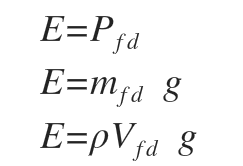 https://www.fisic.ch/contenidos/mec%C3%A1nica-de-fluidos/principio-de-arquimides/
«Un cuerpo total o parcialmente sumergido en un fluido en reposo experimenta un empuje vertical hacia arriba igual al peso del fluido desalojado»
https://www.uaeh.edu.mx/scige/boletin/prepa4/n3/m4.html
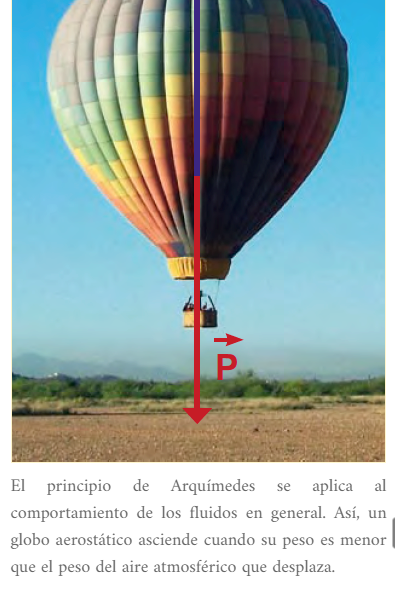 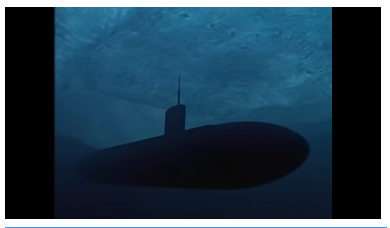 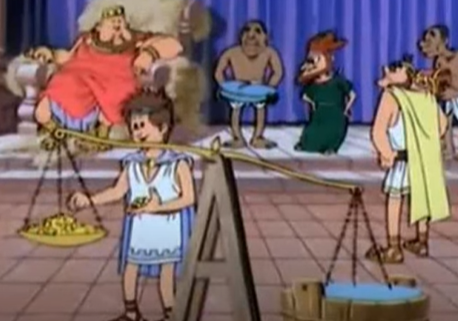 https://youtu.be/9NKUM7NYk7w
https://www.youtube.com/watch?v=GnetxQHqrXU
Un submarino utiliza el principio de Arquímedes para navegar bajo el agua o en la superficie. Para controlar su peso, los submarinos están equipados con tanques de lastre. Para sumergirse o emerger, usan los tanques de proa y popa, llamados tanques principales, que se abren y se llenan completamente de agua para sumergirse o se llenan de aire a presión para emerger.
Peso de corona si corresponde, pero el volumen?. Los metales de menos calidad son mas ligeros que el oro a igual tamaño, si la corona no fuera de oro, su volume seria mayor, 
Metio en un recipiente la corona, debia desplazar su mismo volume de agua.La corona era mas grande
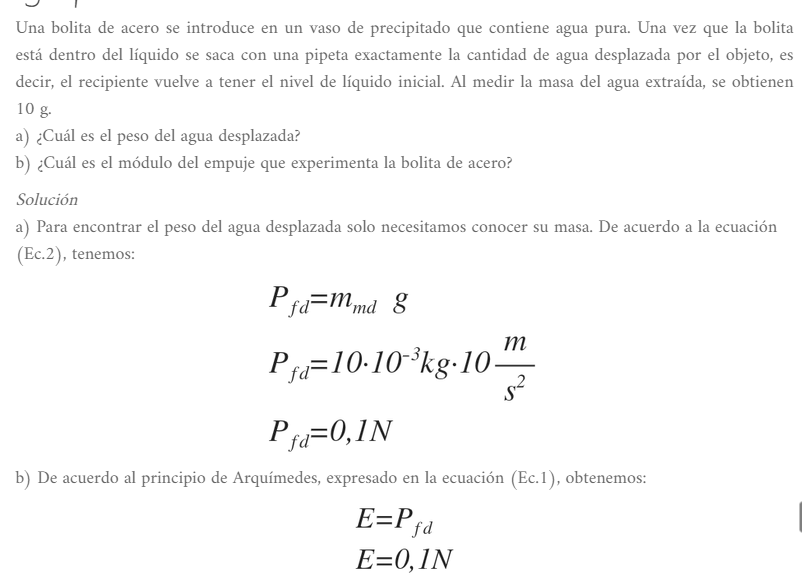 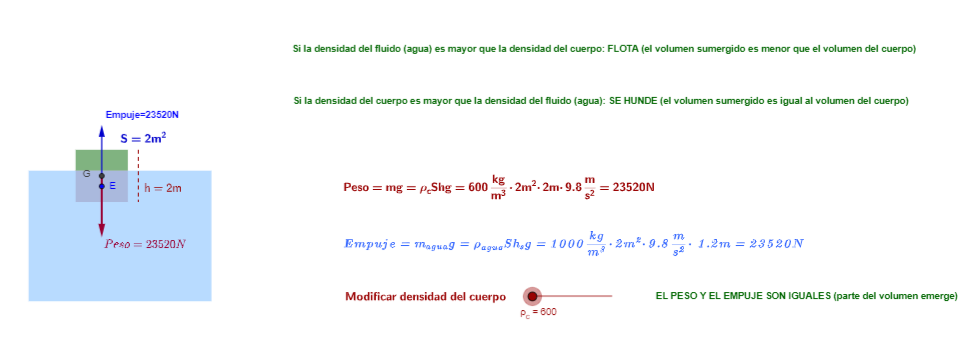 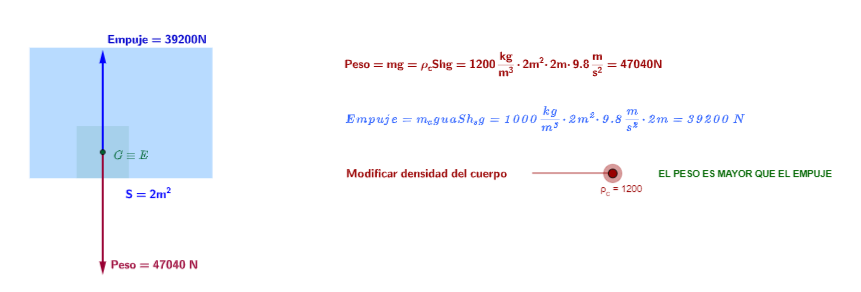